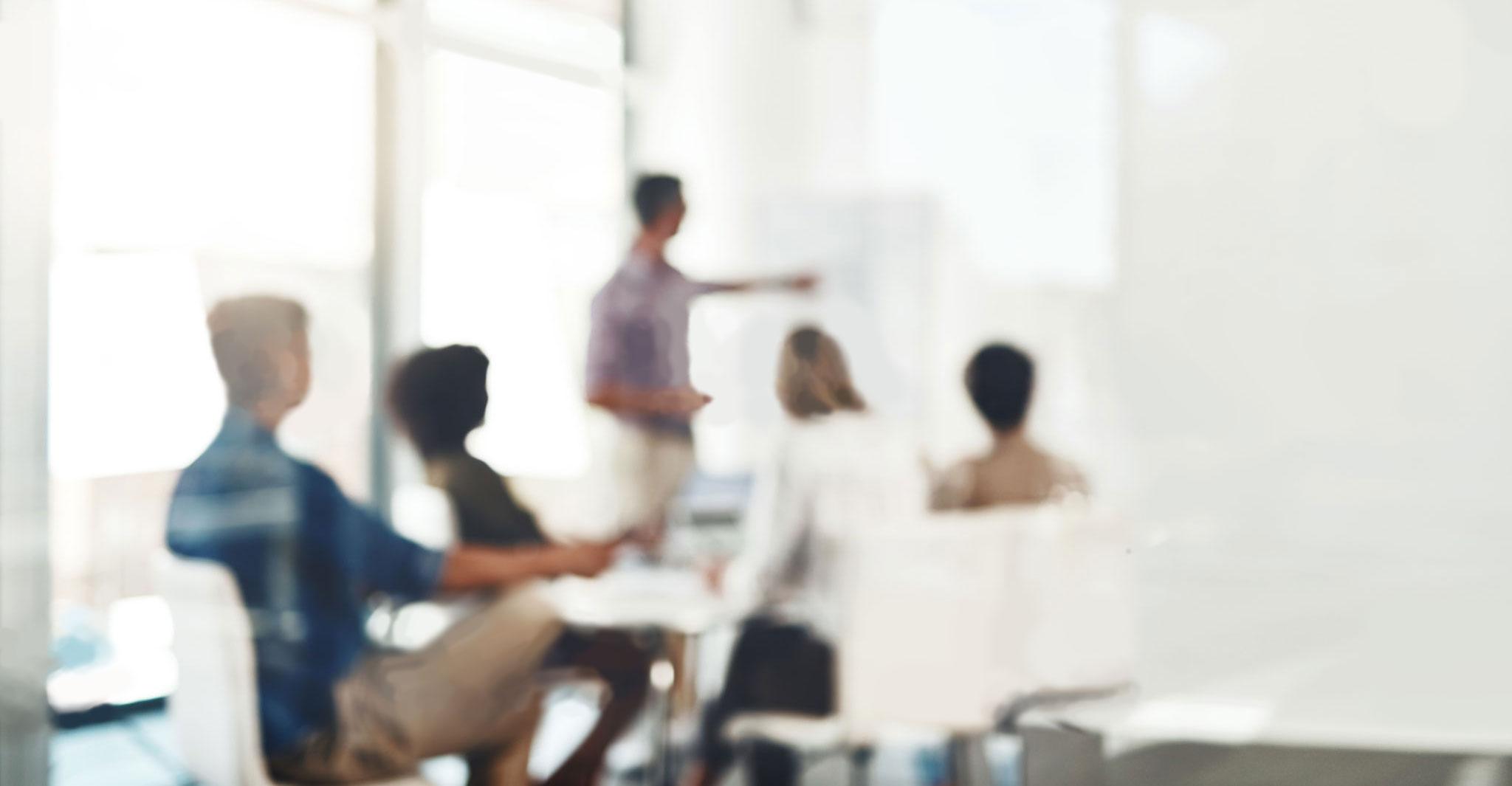 The Benefits of Working with a Revenue-Based Funder
JUNE 22, 2023
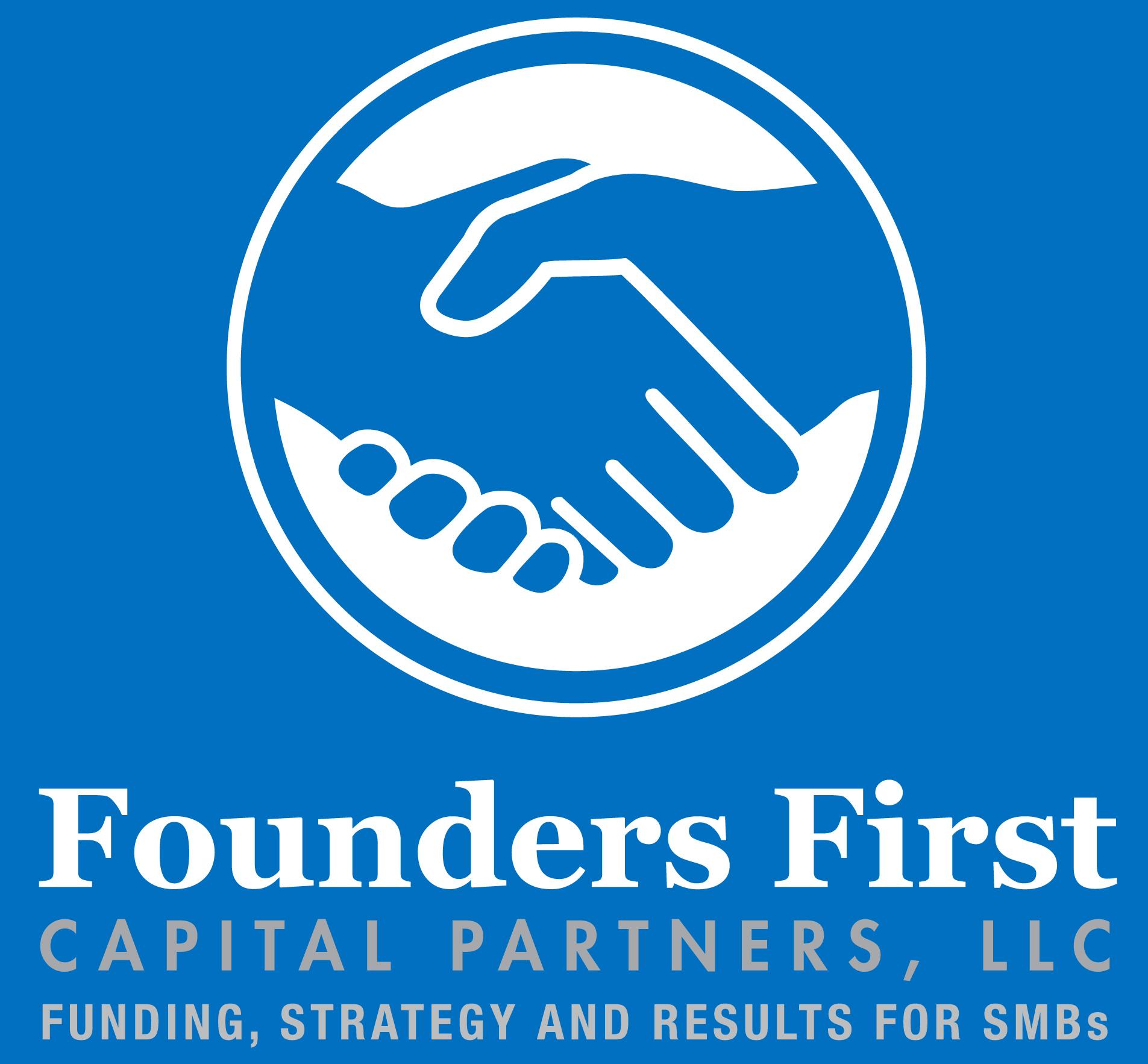 This Photo by Unknown Author is licensed under CC BY
ON A MISSION TO MAKE AN IMPACT
Who We Are
At Founders First, our vision for the future is nothing less than an inclusive economy where diverse-led business thrive. Our mission is to solve racial and social economic equity gaps by educating, funding, and connecting growing businesses owned and operated by diverse founders nationwide.

We achieve this through two distinct entities: Founders First Capital Partners and Founders First CDC

Who We Serve

Women
BIPOC
Latinx

Our Impact

Over 800 diverse-led companies served nationally through our nonprofit
Financing from $50,000 to $2M
Asian
LGBTQ+
Veterans
Low to Moderate Income Areas
Businesses Committed to Inclusive Hiring Practices
[Speaker Notes: Casey]
ADDRESSING THE FUNDING GAP WITH GROWTH CAPITAL
[Speaker Notes: Add Term Loans]
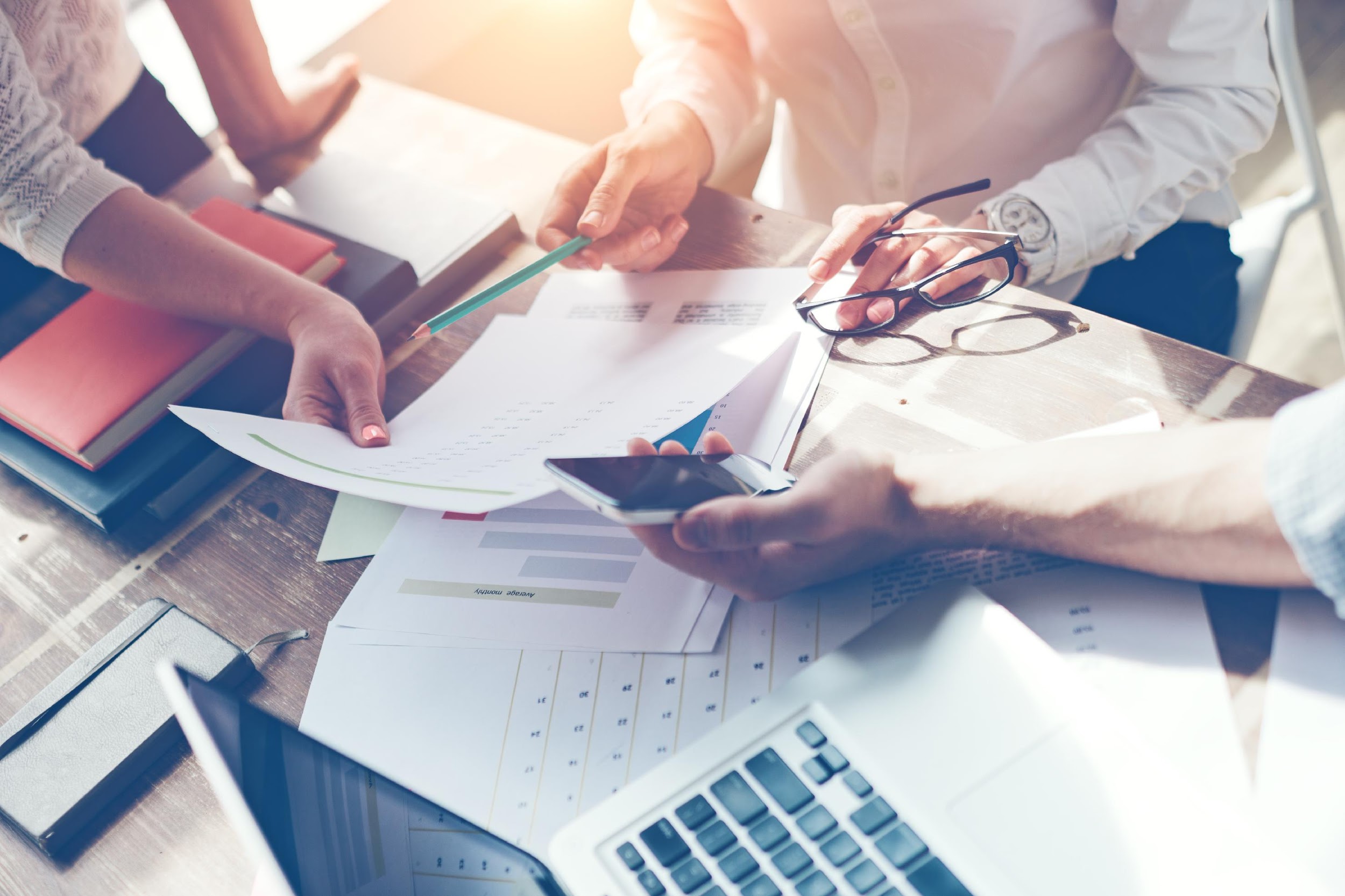 RBF | The Best of Equity and Debt
Limited financial covenants — Payments depend only on company performance.
No loss of control — No board seat, no ability to replace management. 
No pledge of specific assets
Aligned interest — Our IRR depends on your performance.
Advice — Here to help and support your growth. (Networking and Advisory Services)
Founders retain value upon exit — No sale of equity. The business owner is able toretain ownership
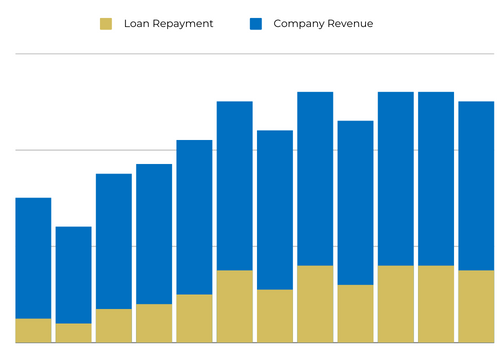 [Speaker Notes: Kush]
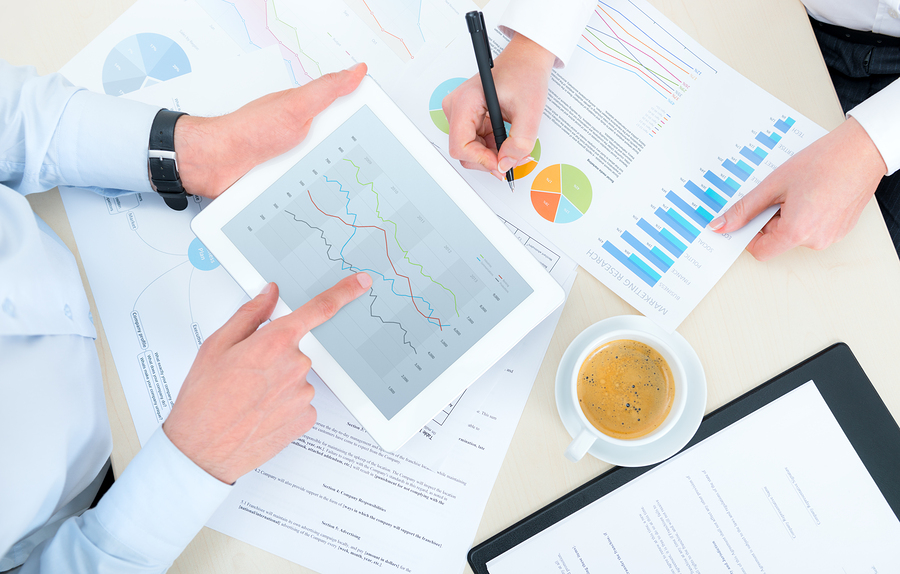 RBF | Funding Example
Up to $2M or up to 30% of annualized revenue run rate
No set interest rate, monthly payment, or maturity
Monthly payments are variable; fixed percent of revenue
We can come behind an SBA loan or bank loan in the capital stack; refinance less favorable debt
Example Loan
Annual Revenues: $1M
Principal: $200K
Term Length: 3 years
Payment: 2%-5% royalty of monthly revenue
Repayment: 1.3x principal ($260K)
No penalty if paid off early
Loan  Maturity
1.2x
to
1.5x
Principal
Cumulative Payments
Principal
[Speaker Notes: Oscar]
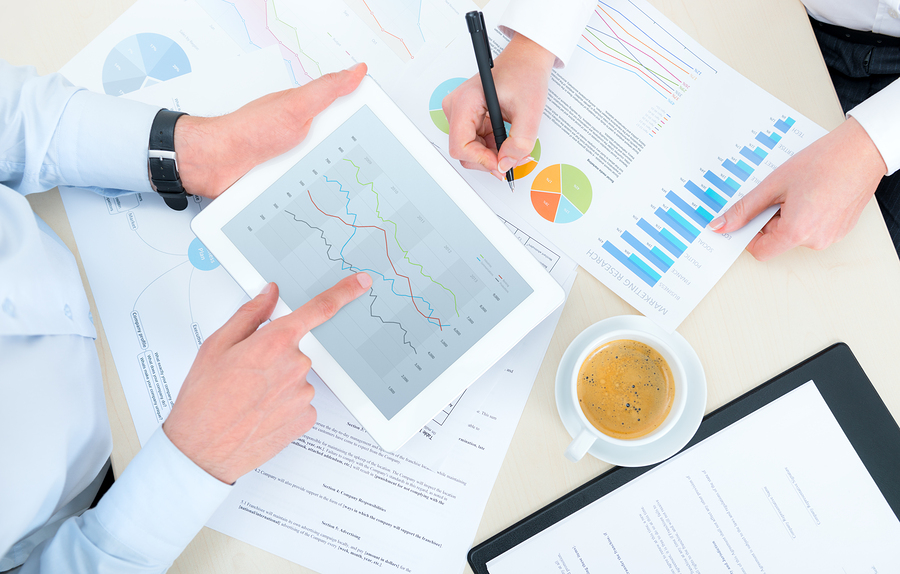 Term Loan | Funding Example
Up to $2M or up to 30% of annualized revenue run rate
Set interest rate 
Fixed, monthly payment until the end of term
We can come behind an SBA loan or bank loan in the capital stack; refinance less favorable debt
Example Loan
Annual Revenues: $1M
Principal: $200K
Term: 3 years
Payment: fixed $7,222 per month
Repayment: 1.3x principal ($260K)
No penalty if paid off early
Loan  Maturity
1.2x
to
1.5x
Principal
Cumulative Payments
Principal
[Speaker Notes: Oscar]
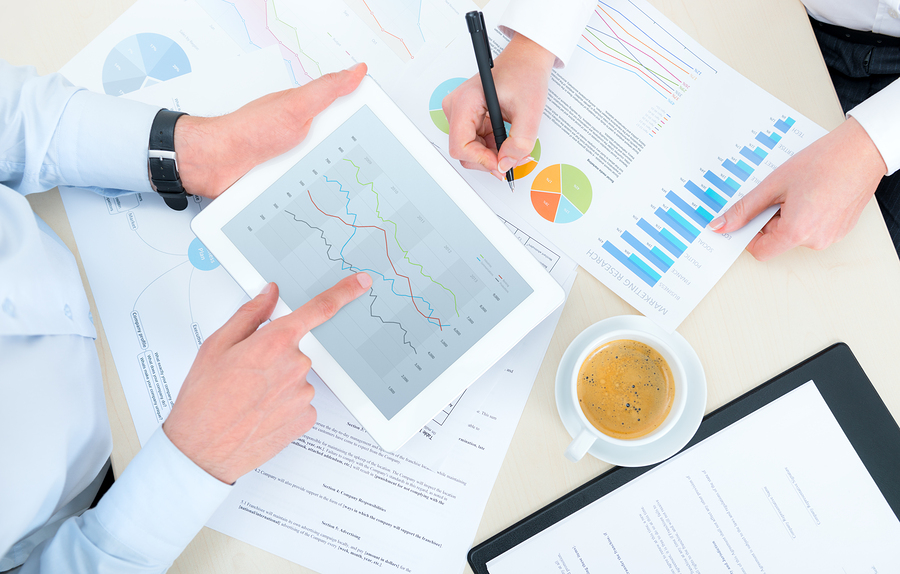 Case Study | OnShore Technology Group
About OnShore Technology Group
Valarie King-Bailey is the CEO of OnShore Technology Group, an independent Chicago-based consultancy founded in 2004 specializing in Independent Validation and Verification (IV&V) services and solutions. Valarie has over 34+ years of international experience in the life sciences technology industry. 

Before FastPath
Service-based business limited options for capital and margin growth
Need growth capital for product marketing and implementations
Need to fund staff adds to respond to demand
Revenues were mostly services, transactional lumpy sales

Post FastPath, Funding and Expansion Support
$500K Revenue-based investment, closed August 2020
Grew revenue pipeline 3X in 2020 from 2019
Adding 3 new team members; (2) Engineers (1) Biz Dev
Adding new AI product extension
Streamlining BizDev, Financial Health and Operations KPIs
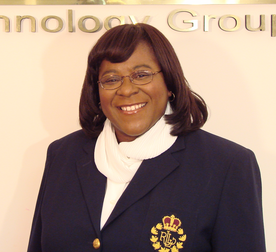 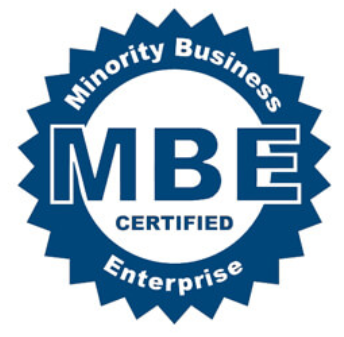 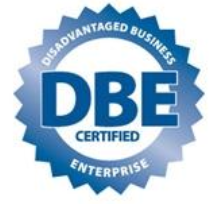 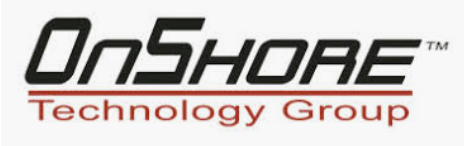 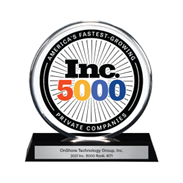 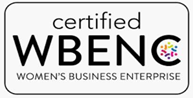 [Speaker Notes: Kush]